Средние линии. Теорема Фалеса
Принципы построения содержания учебников
1. Ориентация на результаты обучения.
	2. От простого к сложному.
	3. Модульная структура.
В учебнике геометрии А.В. Погорелова средние линии треугольника и трапеции расположены в параграфе «Четырёхугольники», проходимой в начале 8-го класса.
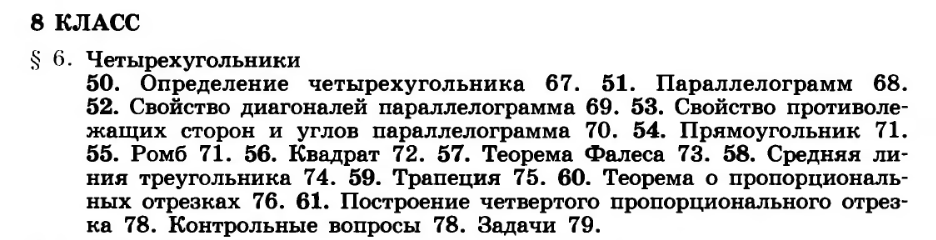 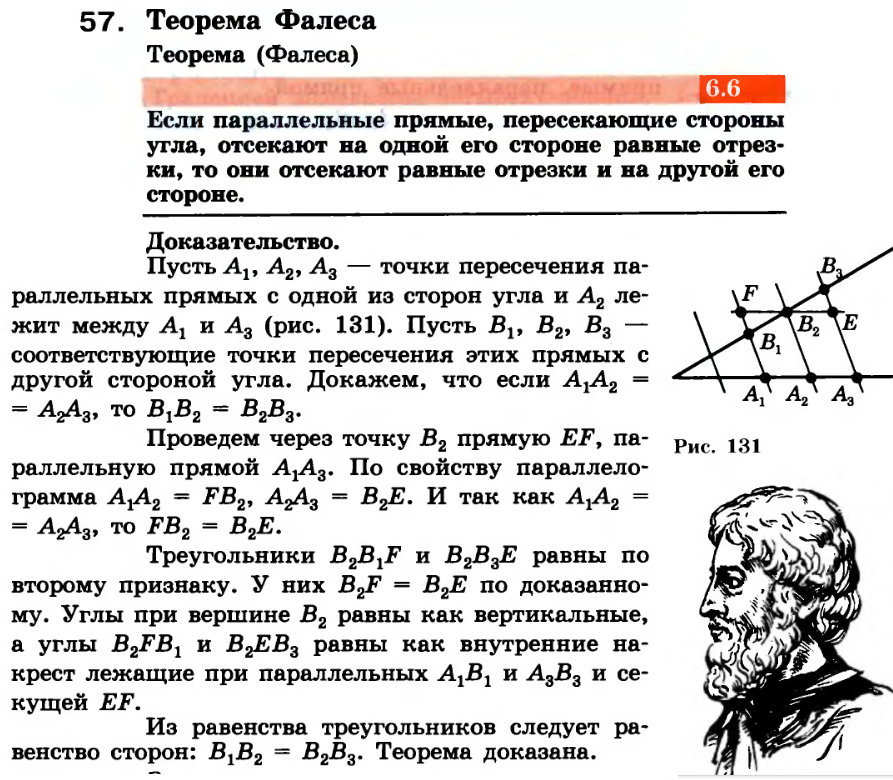 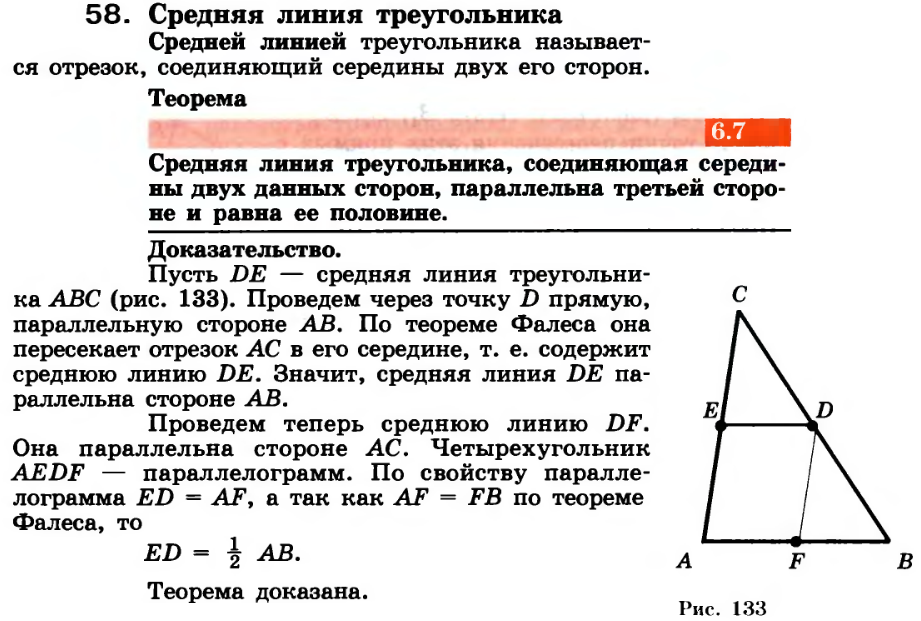 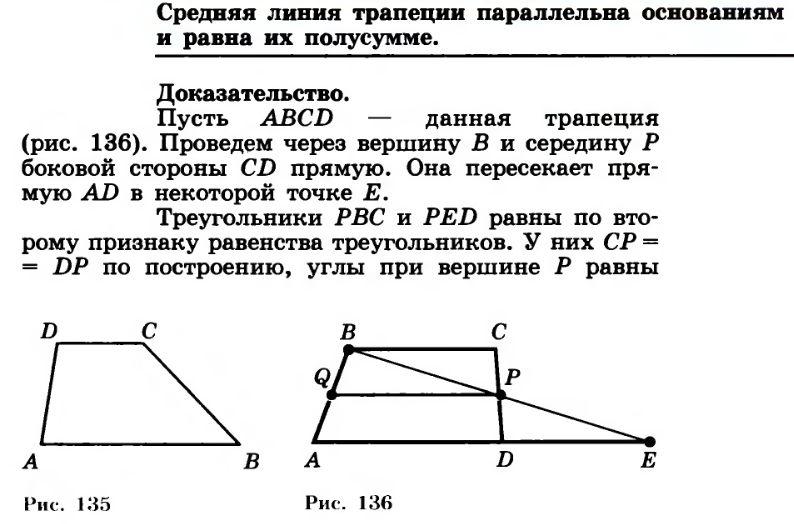 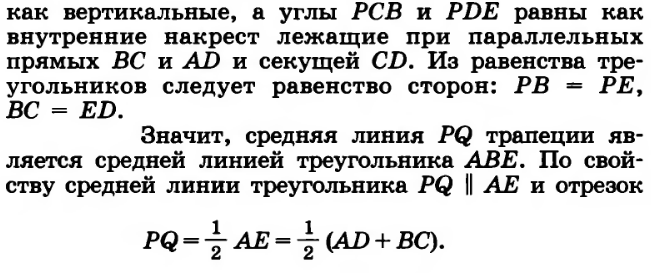 В учебнике геометрии Л.С. Атанасяна и др. теорема Фалеса помещена в задачи к пункту 64 «Трапеция» параграфа 2 «Параллелограмм и трапеция», которые проходятся в начале 8-го класса.
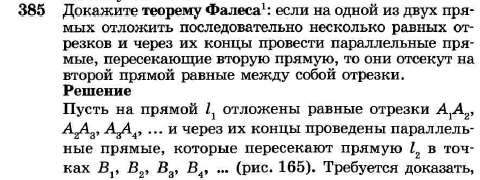 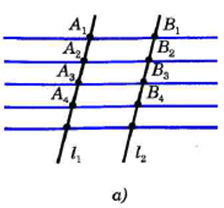 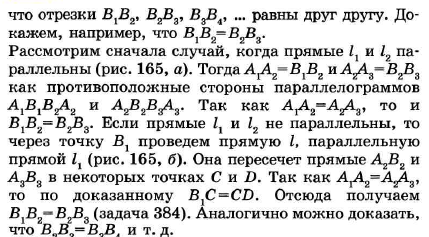 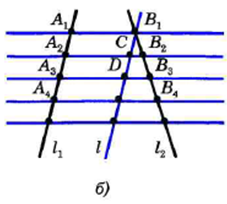 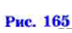 [Speaker Notes: В режиме слайдов ответы появляются после кликанья мышкой]
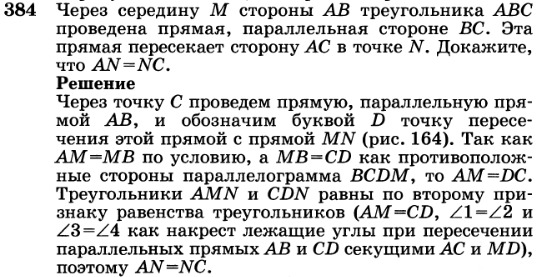 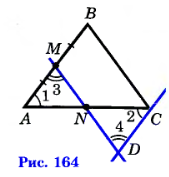 [Speaker Notes: В режиме слайдов ответы появляются после кликанья мышкой]
Теорема о средней линии треугольника расположена в главе «Подобные треугольники», проходимой в конце 8-го класса.
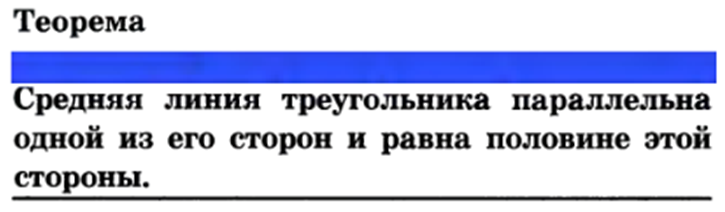 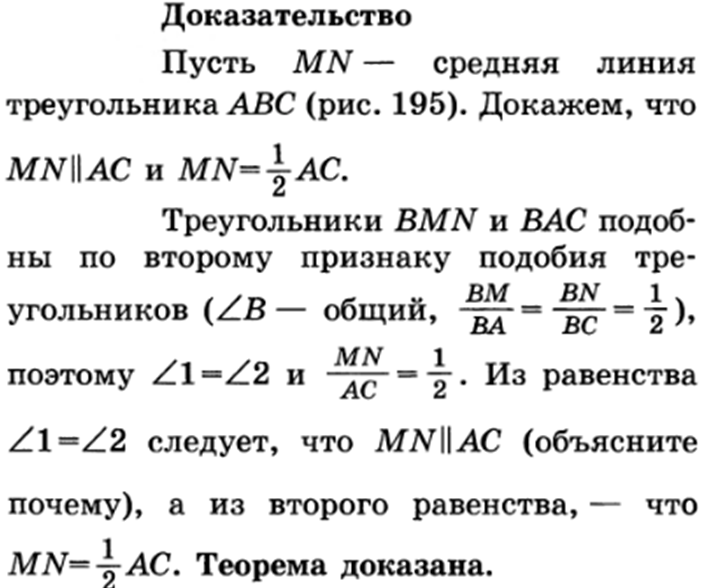 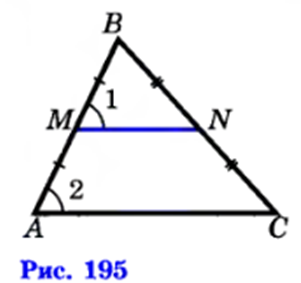 [Speaker Notes: В режиме слайдов ответы появляются после кликанья мышкой]
Теорема о средней линии трапеции расположена в главе «Векторы», которая проходится в начале 9-го класса.
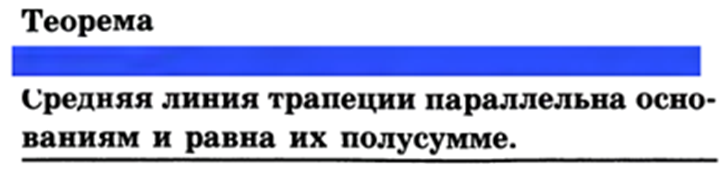 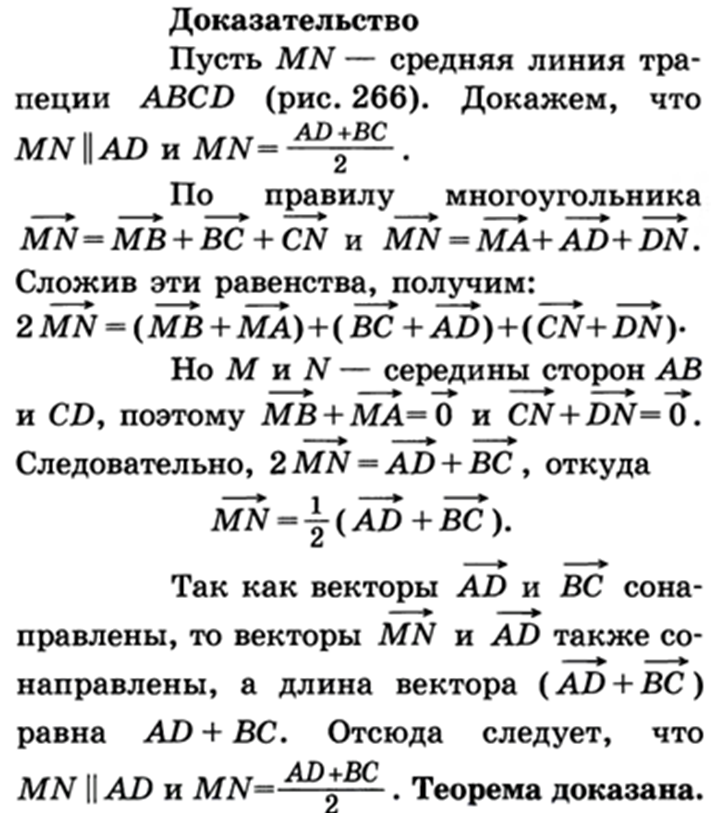 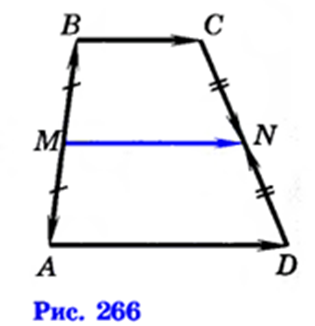 [Speaker Notes: В режиме слайдов ответы появляются после кликанья мышкой]
Модуль «Четырёхугольники», расположенный в начале 8-го класса.
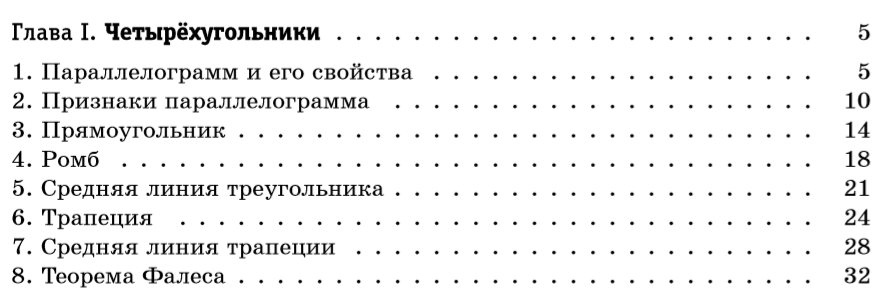 [Speaker Notes: В режиме слайдов ответы появляются после кликанья мышкой]
Теорема. Средняя линия треугольника параллельна одной из его сторон и равна её половине.
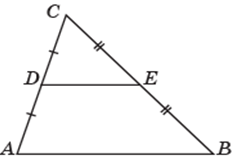 Доказательство.
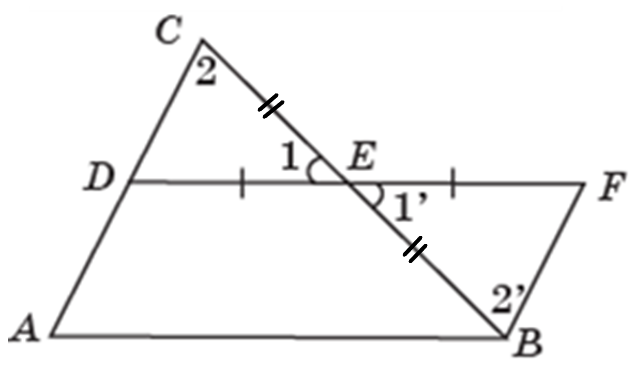 [Speaker Notes: В режиме слайдов ответы появляются после кликанья мышкой]
Доказательство. Пусть DE – средняя линия треугольника ABC. Отложим на прямой DE отрезок EF = DE и соединим отрезком точки B и F. Треугольники ECD и EBF равны по первому признаку равенства треугольников. Следовательно, BF = CD = AD. Так как угол 2 ра­вен углу 2’, то прямые AC и BF  параллельны. Таким образом, стороны AD и BF четырёхугольника ABFD равны и параллельны. Следовательно, этот четырёхугольник – параллелограмм. Значит, стороны АВ и DF равны и параллельны. Средняя линия DE равна половине стороны DF и, следовательно, параллельна стороне AB и равна её половине.
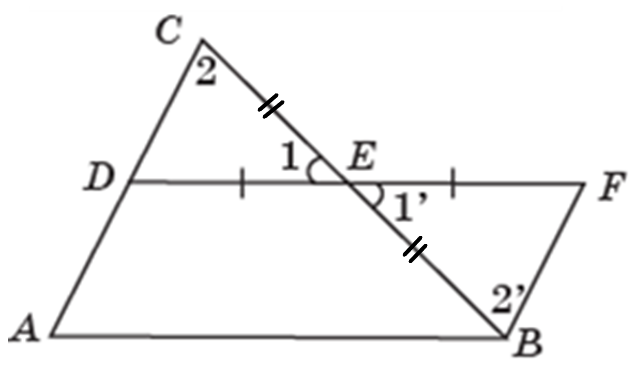 [Speaker Notes: В режиме слайдов ответы появляются после кликанья мышкой]
Следствие. Если прямая проходит через середину одной стороны треугольника и параллельна другой его стороне, то она проходит через середину третьей стороны этого треугольника.
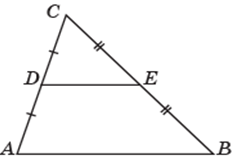 [Speaker Notes: В режиме слайдов ответы появляются после кликанья мышкой]
Доказательство. Пусть прямая проходит через середину D стороны AC и параллельна стороне AB треугольника ABC. Так как средняя линия DE также параллельна стороне AB, то она должна лежать на данной прямой. Следовательно, середина E стороны BC принадлежит этой прямой.
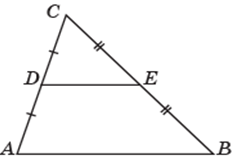 [Speaker Notes: В режиме слайдов ответы появляются после кликанья мышкой]
Теорема. Средняя линия трапеции параллельна основаниям и равна их полусумме.
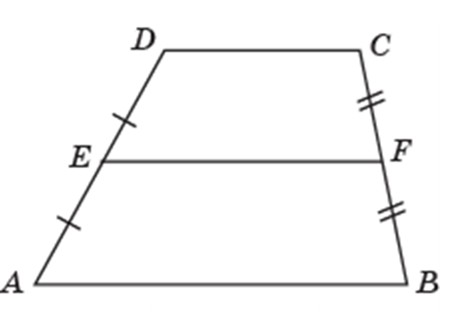 Доказательство.
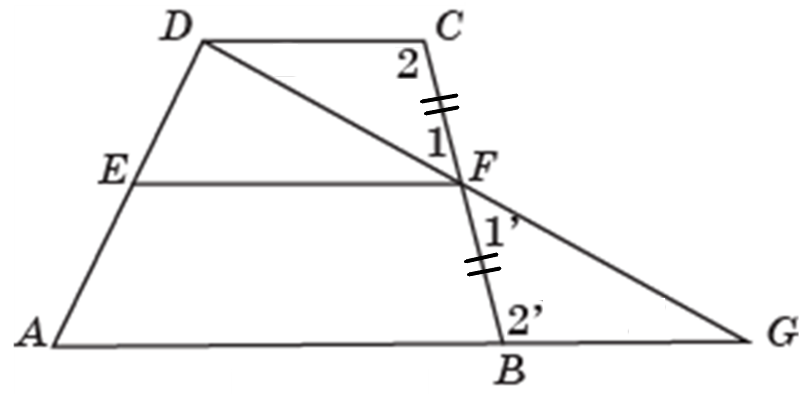 [Speaker Notes: В режиме слайдов ответы появляются после кликанья мышкой]
Доказательство. Рассмотрим трапецию ABCD  (AB || CD) и её среднюю линию EF. Проведём прямую DF. Обозначим G её точку пересечения с прямой AB. Треугольники DFC и GFB равны по второму признаку равенства треугольни­ков. Следовательно, равны отрезки DF и GF. Зна­чит, EF - средняя линия треугольника AGD. Из теоремы о средней линии треугольника получаем, что отрезок EF параллелен AB и равен половине отрезка AG. Так как AB || CD, то отрезок EF будет параллелен обоим основаниям трапеции. Так как отрезок AG равен сумме оснований трапеции, то отрезок EF будет равен полусумме оснований трапеции.
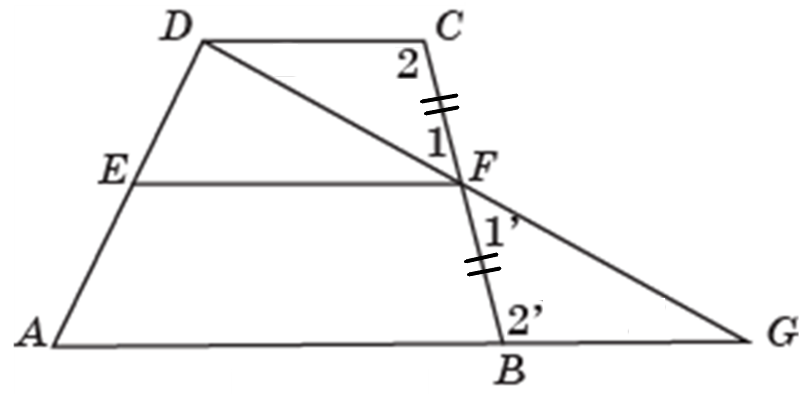 [Speaker Notes: В режиме слайдов ответы появляются после кликанья мышкой]
Следствие. Если прямая проходит через середину одной боковой стороны и параллельна основанию трапеции, то она проходит через середину второй боковой стороны этой трапеции.
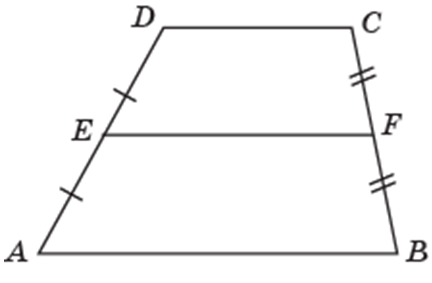 [Speaker Notes: В режиме слайдов ответы появляются после кликанья мышкой]
Доказательство. Пусть прямая проходит через середину E стороны AD и параллельна стороне AB трапеции ABCD (AB || CD). Так как средняя линия EF также параллельна стороне AB, то она должна лежать на данной прямой. Следовательно, середина F стороны BC принадлежит этой прямой.
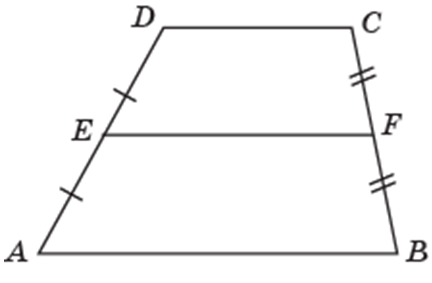 [Speaker Notes: В режиме слайдов ответы появляются после кликанья мышкой]
Теорема (Фалеса). Если параллельные прямые, пересекающие стороны угла, отсекают на одной его стороне равные отрезки, то они отсекают равные отрезки и на другой его стороне.
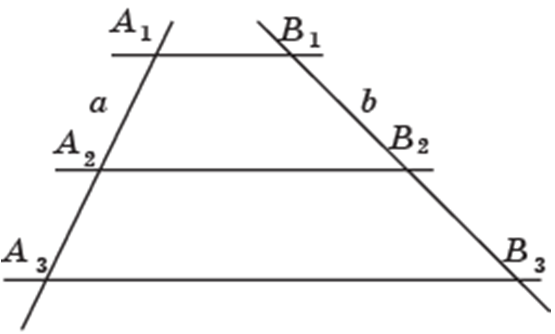 [Speaker Notes: В режиме слайдов ответы появляются после кликанья мышкой]
Доказательство. Пусть три параллельные прямые пересекают стороны этого угла соответственно в точках А1, А2, А3 и В1, В2, В3. Если отрезки А1А2 и А2А3 равны, то А2В2 – средняя линия трапеции А1А3В3В1. Следовательно, равны и отрезки В1В2 и В2В3.
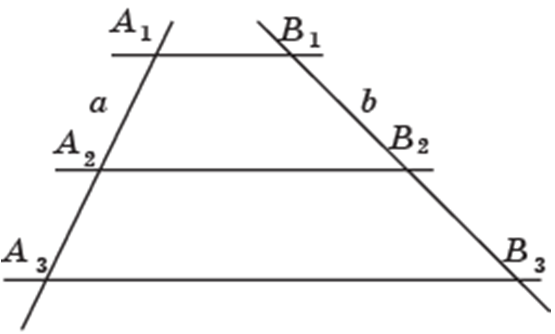 [Speaker Notes: В режиме слайдов ответы появляются после кликанья мышкой]
Следствие. Если три параллельные прямые, пересекающие стороны угла, отсекают на одной его стороне отрезки, отношение которых равно m : n, то они отсекают и на другой стороне этого угла отсекают отрезки, отношение которых равно m : n.
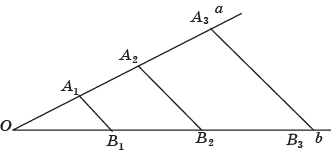 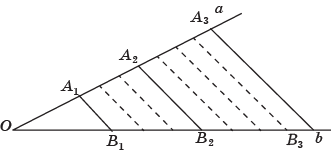 Доказательство. Пусть три параллельные прямые пересекают стороны этого угла соответственно в точках А1, А2, А3 и В1, В2, В3. А1А2 : А2А3 = m : n. Докажем, что B1B2 : B2B3 = m : n. Разделим отрезок A1A3 на n + m равных частей, и проведем через получившиеся дополнительные точки деления прямые, параллельные данным прямым. Тогда, в силу теоремы Фалеса, отрезок B1В3 разделится на n + m равных частей. Следовательно, B1B2 : B2B3 = m : n.
[Speaker Notes: В режиме слайдов ответы появляются после кликанья мышкой]
Теорема о пропорциональных отрезках
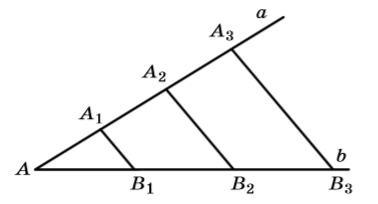 [Speaker Notes: В режиме слайдов ответы появляются после кликанья мышкой]
Упражнения
I. Средняя линия треугольника
1. Проведите средние линии треугольника ABC, изображенного на рисунке.
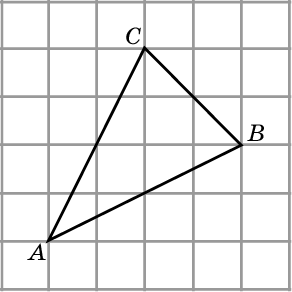 [Speaker Notes: В режиме слайдов ответы появляются после кликанья мышкой]
2. Изобразите треугольник, середины сторон которого отмечены на рисунке.
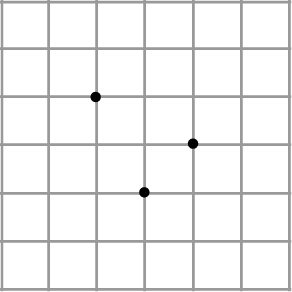 [Speaker Notes: В режиме слайдов ответы появляются после кликанья мышкой]
Ответ:
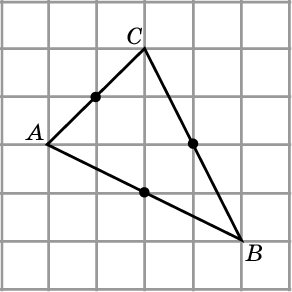 [Speaker Notes: В режиме слайдов ответы появляются после кликанья мышкой]
3. На рисунке изображена вершина и средняя линия треугольника. Изобразите сам треугольник.
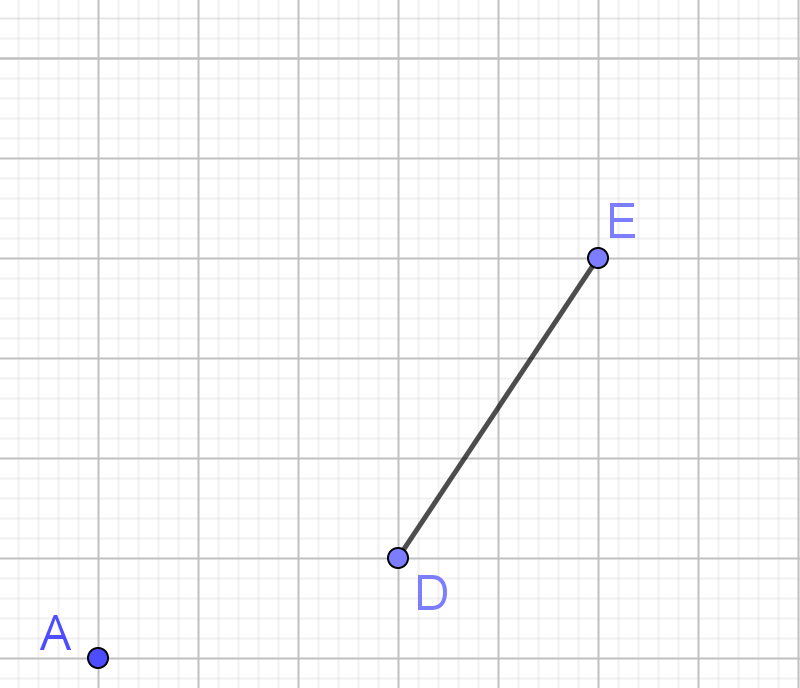 [Speaker Notes: В режиме слайдов ответы появляются после кликанья мышкой]
Ответ:
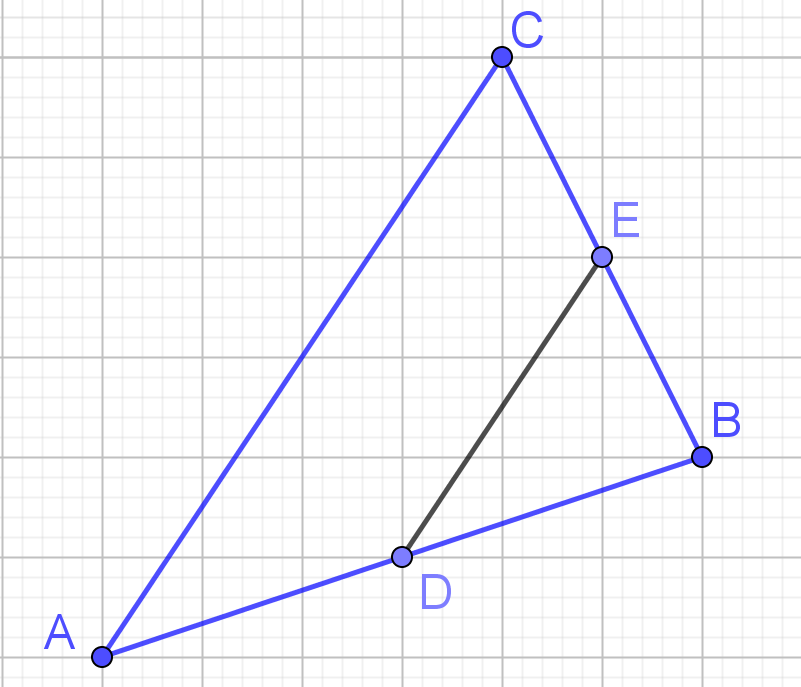 [Speaker Notes: В режиме слайдов ответы появляются после кликанья мышкой]
4. Стороны треугольника равны 8 см, 10 см и 12 см. Найдите стороны треугольника, вершинами которого являются середины сторон данного треугольника.
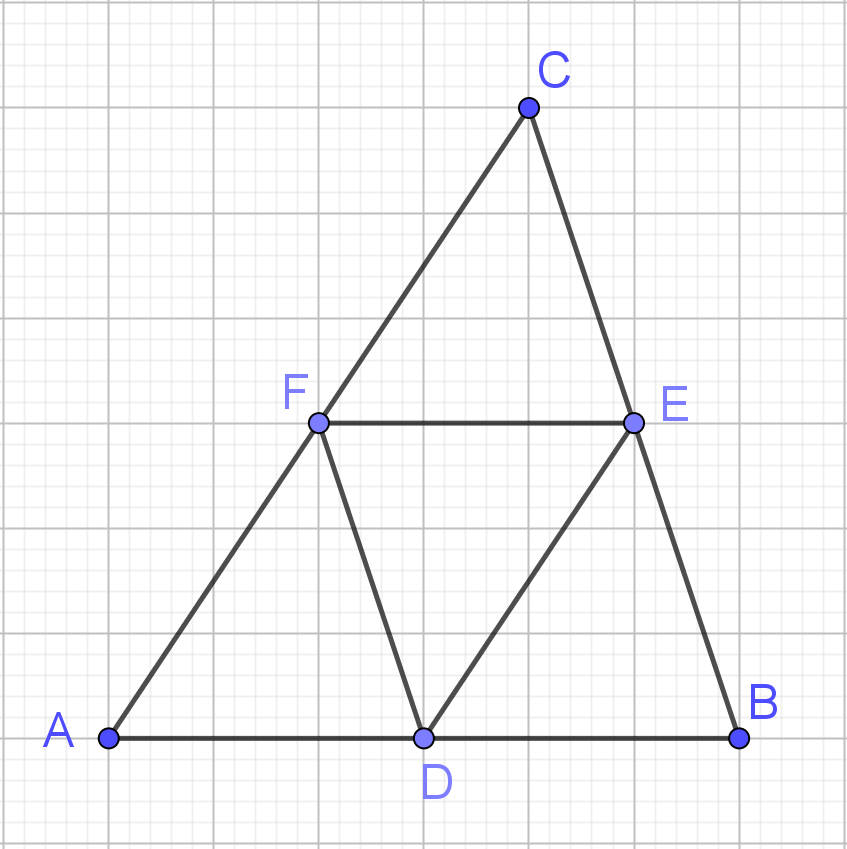 [Speaker Notes: В режиме слайдов ответы появляются после кликанья мышкой]
Ответ: 4 см, 5 см и 6 см.
5. Стороны треугольника равны 2 см, 3 см и 4 см. Его вершины являются серединами сторон второго треугольника. Найдите периметр второго треугольника.
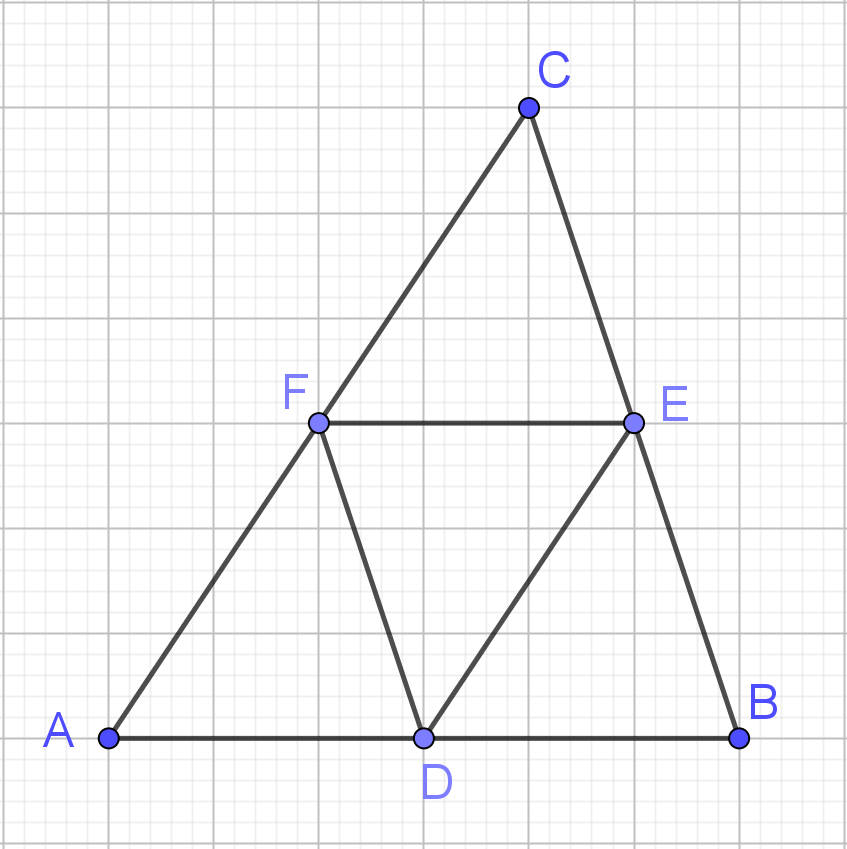 [Speaker Notes: В режиме слайдов ответы появляются после кликанья мышкой]
Ответ: 18 см.
6. Периметр треугольника равен 12 см. Найдите периметр треугольника, отсекаемого от данного какой-нибудь его средней линией.
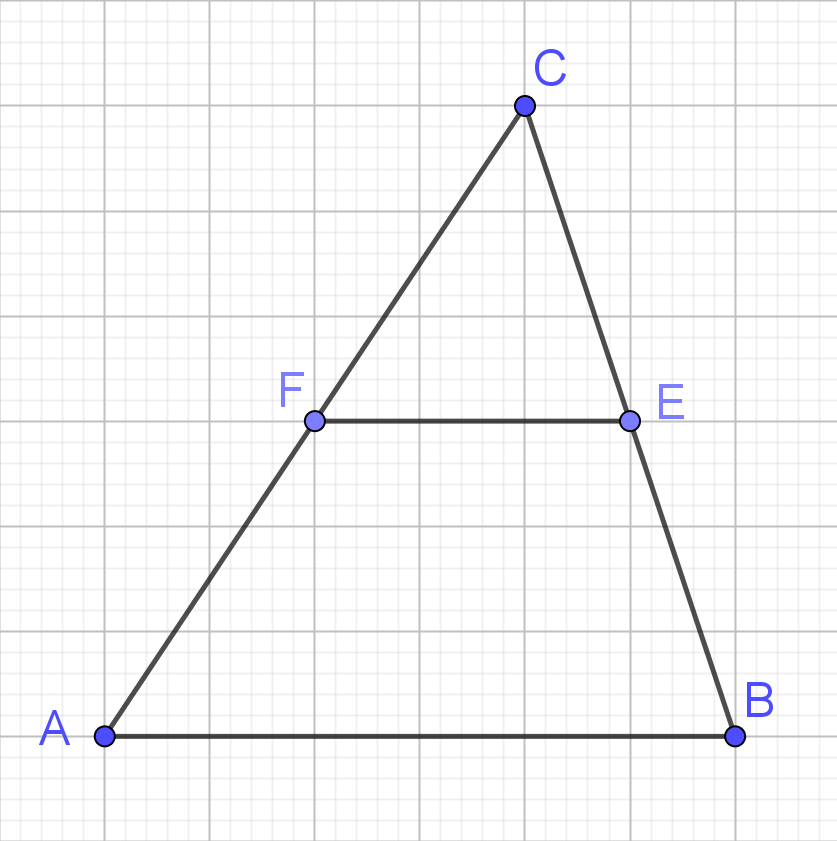 [Speaker Notes: В режиме слайдов ответы появляются после кликанья мышкой]
Ответ: 6 см.
7. Используя среднюю линию треугольника докажите, что медиана прямоугольного треугольника, проведённая из прямого угла, равна половине гипотенузы этого треугольника.
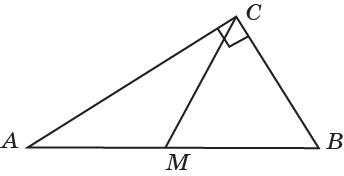 [Speaker Notes: В режиме слайдов ответы появляются после кликанья мышкой]
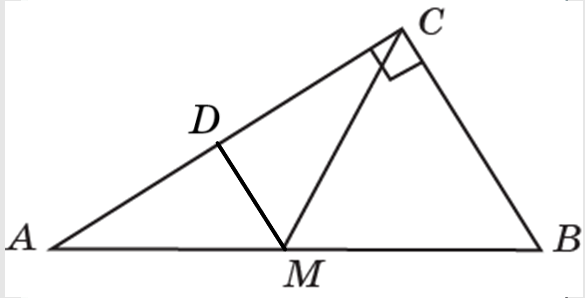 [Speaker Notes: В режиме слайдов ответы появляются после кликанья мышкой]
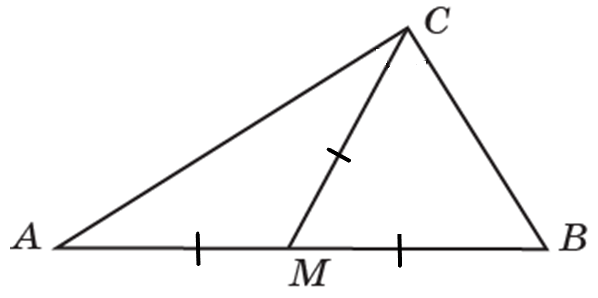 [Speaker Notes: В режиме слайдов ответы появляются после кликанья мышкой]
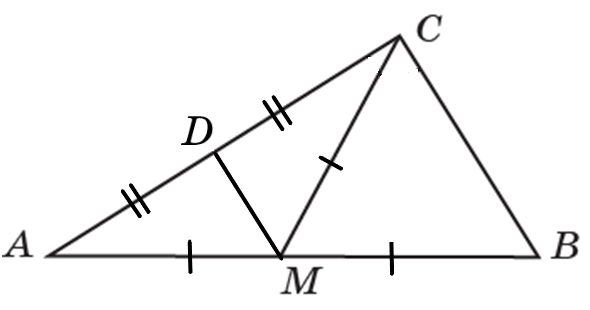 [Speaker Notes: В режиме слайдов ответы появляются после кликанья мышкой]
9. Точка C1 – середина стороны AB треугольника ABC. Точка O – середина отрезка CC1. В каком отношении делит прямая AO сторону BC?
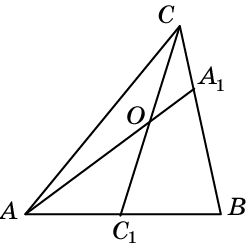 [Speaker Notes: В режиме слайдов ответы появляются после кликанья мышкой]
Решение. Через точку C1 проведём прямую, параллельную AA1. Обозначим D её точку пересечения со стороной BC. Тогда CA1 = A1D = DB, BA1 : A1C = 2 : 1.
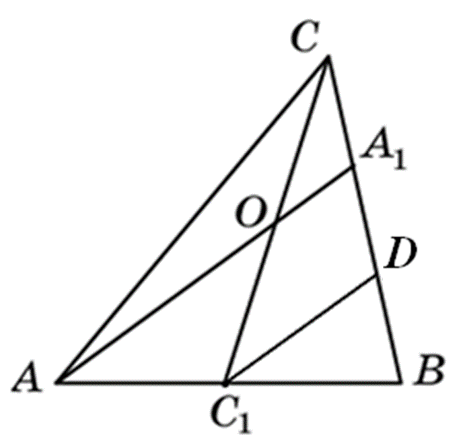 [Speaker Notes: В режиме слайдов ответы появляются после кликанья мышкой]
10. Диагонали четырехугольника равны а и b. Найдите периметр четырёхугольника, вершинами которого являются середины сторон данного четырехугольника.
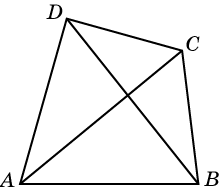 [Speaker Notes: В режиме слайдов ответы появляются после кликанья мышкой]
Ответ: a + b.
11. Докажите, что середины сторон четырёхугольника являются вершинами параллелограмма.
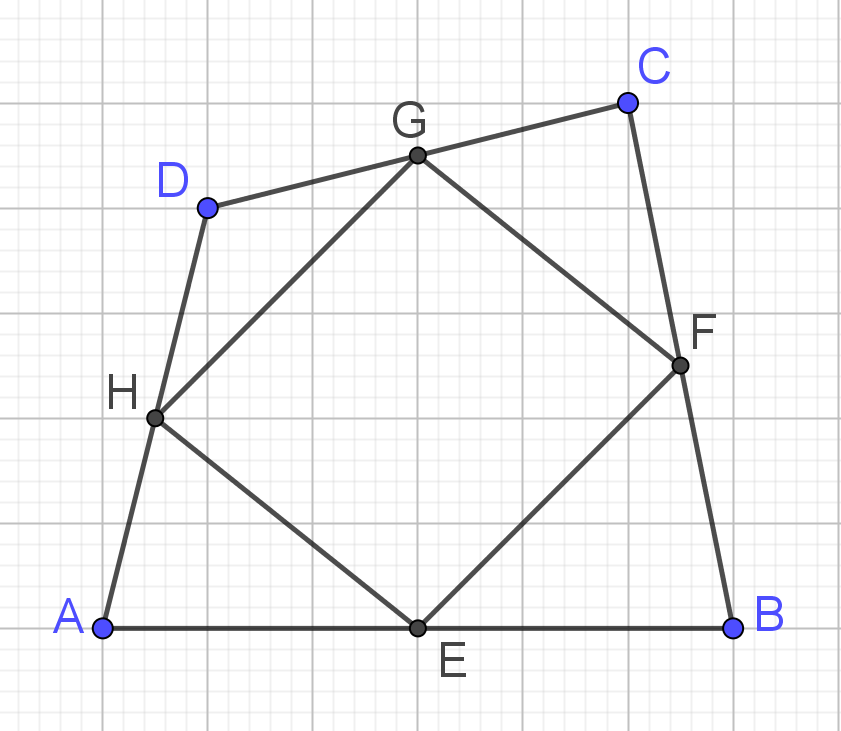 [Speaker Notes: В режиме слайдов ответы появляются после кликанья мышкой]
Решение. Рассмотрим случай выпуклого четырёхугольника ABCD. Пусть E, F, G, H – середины соответствующих сторон.
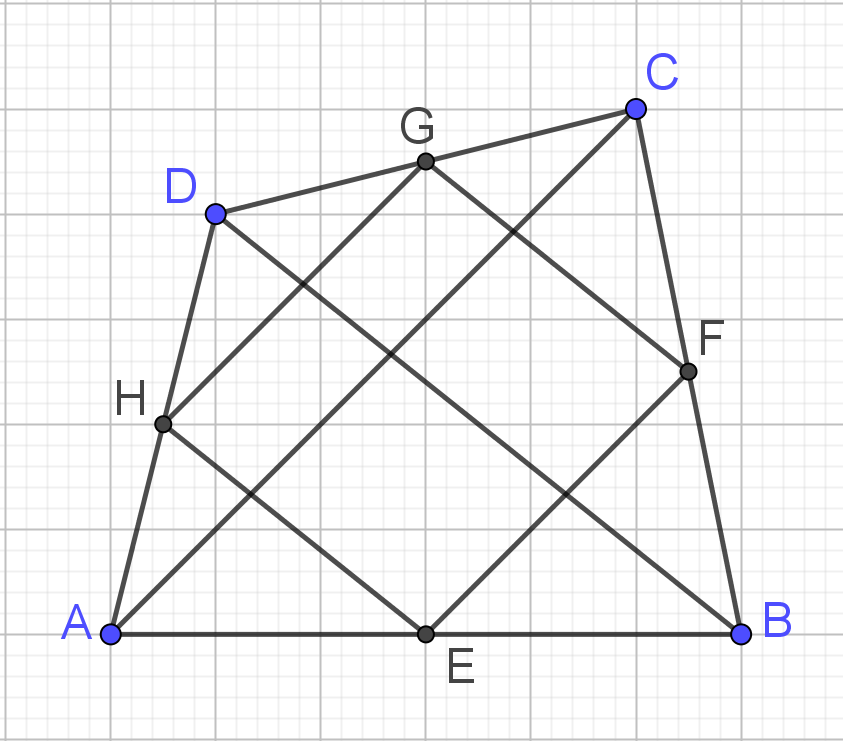 Проведем диагонали AC и BD. Отрезок EF является средней линией треугольника ABC. Следовательно, он параллелен диагонали AC и равен её половине. Отрезок HG также параллелен диагонали AC и равен её половине. Следовательно, стороны EF и HG четырёхугольника EFGH равны и параллельны.    Значит, этот четырёхугольник – параллелограмм.
[Speaker Notes: В режиме слайдов ответы появляются после кликанья мышкой]
12. Докажите, что отрезки, соединяющие середины противоположных сторон четырёхугольника, делят друг друга пополам.
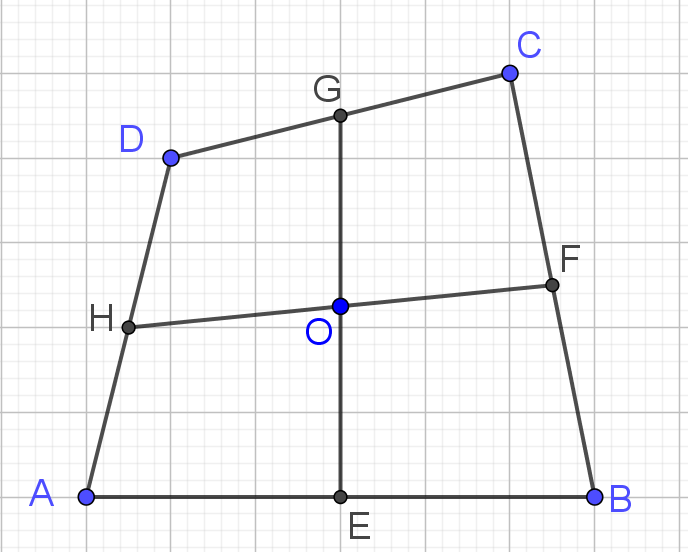 [Speaker Notes: В режиме слайдов ответы появляются после кликанья мышкой]
Решение. Четырёхугольник EFGH является параллелограммом. Следовательно, его диагонали делятся в точке пересечения пополам.
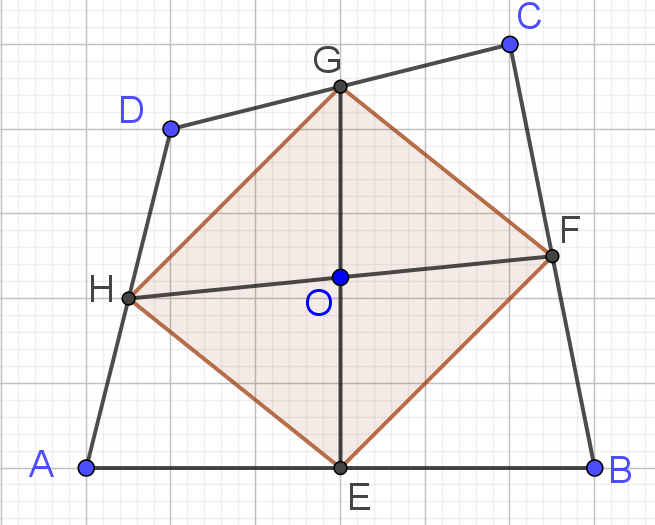 [Speaker Notes: В режиме слайдов ответы появляются после кликанья мышкой]
13. Отрезки, соединяющие середины противоположных сторон выпуклого четырёхугольника, взаимно перпендикулярны и равны 2 и 7. Найдите площадь четырёхугольника.
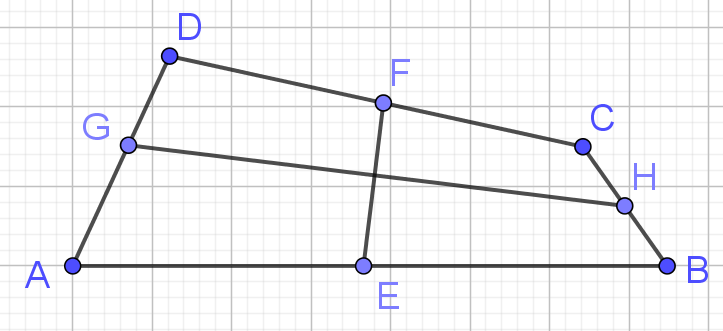 [Speaker Notes: В режиме слайдов ответы появляются после кликанья мышкой]
Решение. Четырёхугольник EHFG является ромбом. Его площадь равна 7. Она равна половине площади четырёхугольника ABCD. Следовательно, площадь четырёхугольника ABCD равна 14.
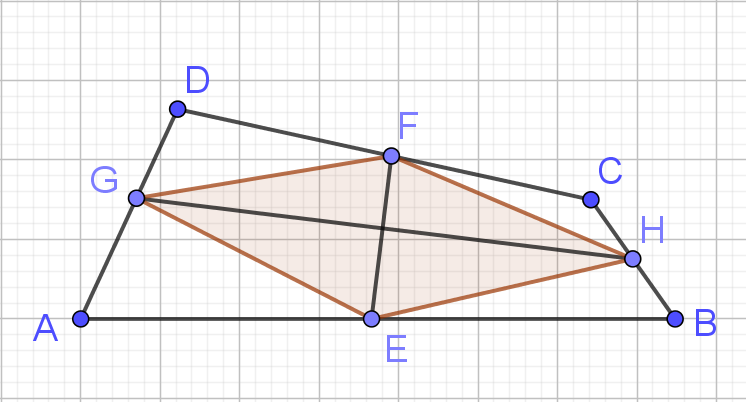 [Speaker Notes: В режиме слайдов ответы появляются после кликанья мышкой]
14. Отрезки, соединяющие середины противоположных сторон выпуклого четырёхугольника, равны между собой. Найдите площадь четырёхугольника, если его диагонали равны 8 и 12.
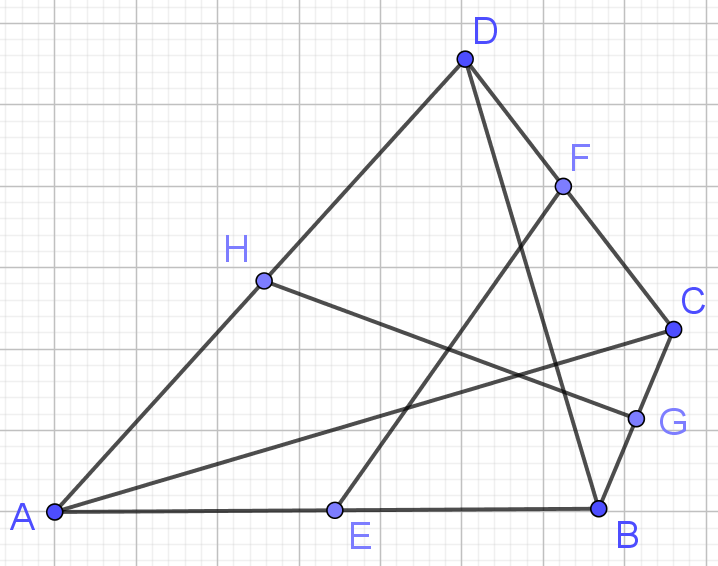 [Speaker Notes: В режиме слайдов ответы появляются после кликанья мышкой]
Решение. Четырёхугольник EGFH является прямоугольником. Следовательно, диагонали AC и BD четырёхугольника ABCD перпендикулярны. Площадь четырёхугольника ABCD равна половине произведения диагоналей, т. е. равна 48.
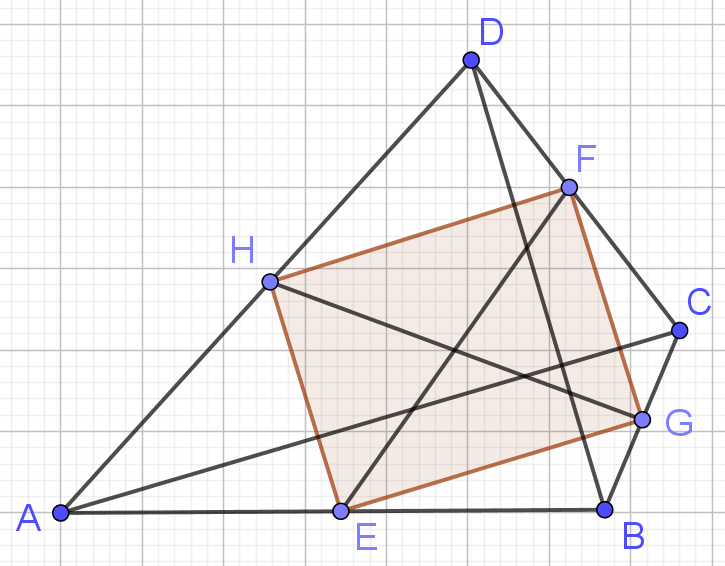 [Speaker Notes: В режиме слайдов ответы появляются после кликанья мышкой]
15. В выпуклом четырёхугольнике ABCD отрезок, соединяющий середины диагоналей, равен отрезку, соединяющему середины сторон AB и CD. Найдите угол, образованный продолжениями сторон AD и BC.
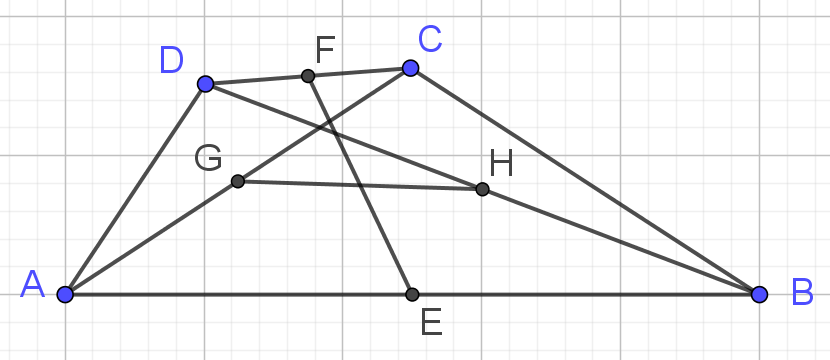 [Speaker Notes: В режиме слайдов ответы появляются после кликанья мышкой]
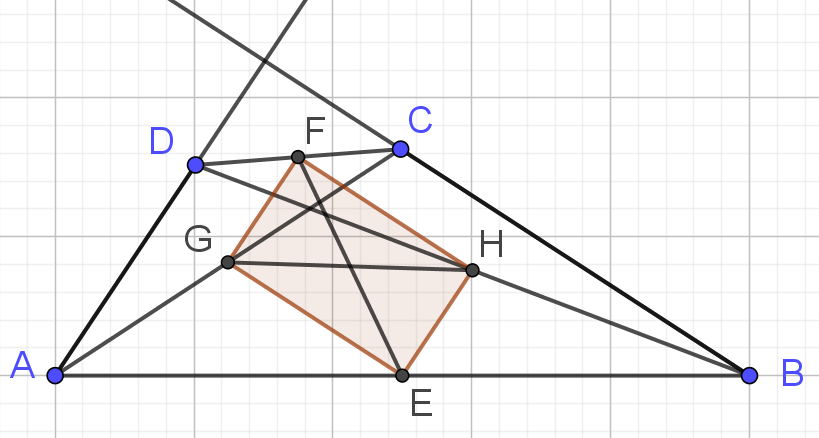 [Speaker Notes: В режиме слайдов ответы появляются после кликанья мышкой]
16. Докажите, что середины сторон прямоугольника являются вершинами ромба.
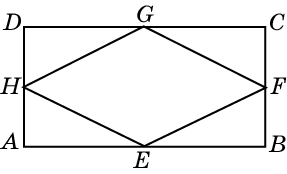 [Speaker Notes: В режиме слайдов ответы появляются после кликанья мышкой]
Решение. Пусть ABCD – прямоугольник, E, F, G, H – середины соответствующих сторон. Проведем диагонали AC и BD.
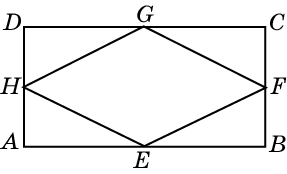 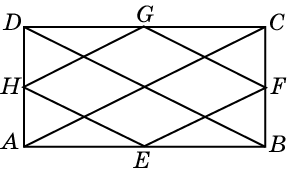 Отрезок EF является средней линией треугольника ABC, следовательно, он равен половине диагонали AC. Аналогично, остальные стороны четырехугольника EFGH равны половинам соответствующих диагоналей. Так как диагонали прямоугольника равны, то равны и стороны этого четырехугольника, т.е. он является ромбом.
[Speaker Notes: В режиме слайдов ответы появляются после кликанья мышкой]
17. Докажите, что середины сторон ромба являются вершинами прямоугольника.
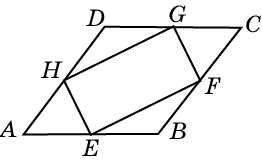 [Speaker Notes: В режиме слайдов ответы появляются после кликанья мышкой]
Решение. Пусть ABCD – ромб, E, F, G, H – середины соответствующих сторон. Проведем диагонали AC и BD.
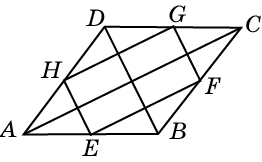 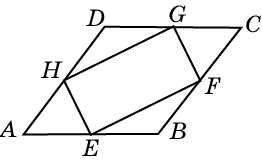 Отрезок EF является средней линией треугольника ABC, следовательно, он параллелен диагонали AC. Аналогично, остальные стороны четырехугольника EFGH параллельны соответствующим диагоналям. Так как диагонали ромба перпендикулярны, то перпендикулярны и соседние стороны этого четырехугольника, т.е. он является прямоугольником.
[Speaker Notes: В режиме слайдов ответы появляются после кликанья мышкой]
18. Основания трапеции равны 6 и 3. Найдите длину отрезка, соединяющего середины диагоналей трапеции.
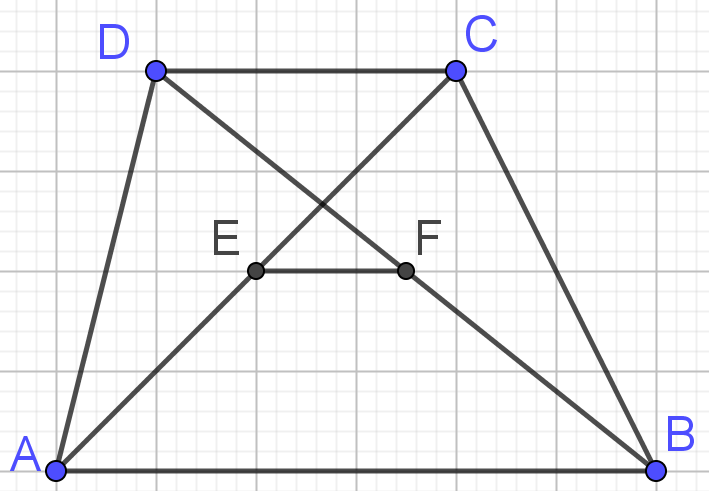 [Speaker Notes: В режиме слайдов ответы появляются после кликанья мышкой]
Ответ. 1,5.
19. В параллелограмме ABCD точка E – середина стороны CD. Отрезок AE пересекает диагональ BD в точке F. Найдите отношение DF : FB.
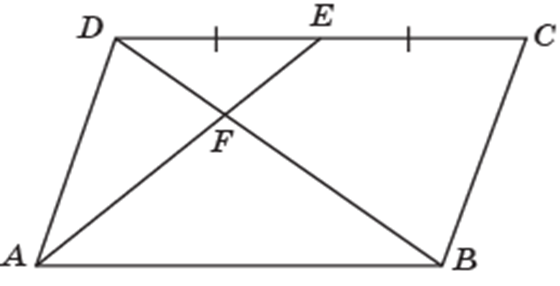 [Speaker Notes: В режиме слайдов ответы появляются после кликанья мышкой]
Решение. Через точку C и середину G стороны AB проведем прямую. Обозначим H её точку пересечения с прямой BD. Прямые EA и CG параллельны. Следовательно, DF = FH = HB. Значит, DF : FB = 1 : 2.
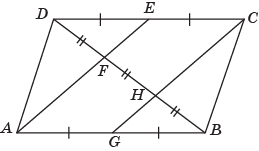 [Speaker Notes: В режиме слайдов ответы появляются после кликанья мышкой]
20. В выпуклом пятиугольнике ABCDE  AE = 4. Середины сторон AB и CD, BC и ED соединены отрезками. Середины P и Q этих отрезков снова соединены отрезками. Найдите длину отрезка PQ.
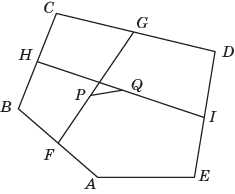 [Speaker Notes: В режиме слайдов ответы появляются после кликанья мышкой]
Ответ. 1.
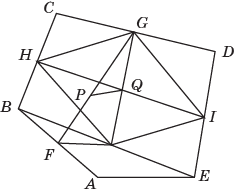 [Speaker Notes: В режиме слайдов ответы появляются после кликанья мышкой]
II. Средняя линия трапеции
1. Проведите среднюю линию трапеции, изображенной на рисунке.
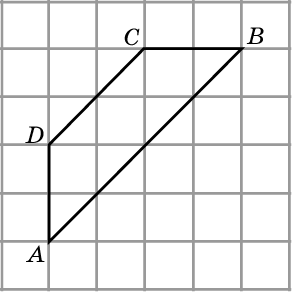 [Speaker Notes: В режиме слайдов ответы появляются после кликанья мышкой]
Ответ.
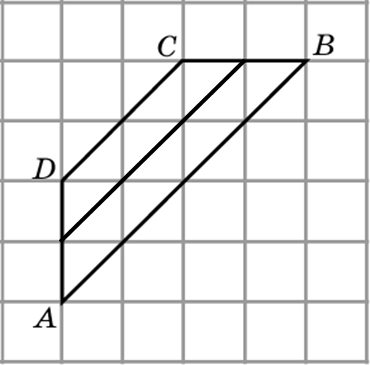 [Speaker Notes: В режиме слайдов ответы появляются после кликанья мышкой]
2. Изобразите трапецию, если заданы две её вершины A, C и средняя линия EF.
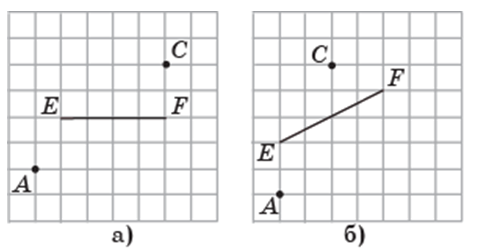 [Speaker Notes: В режиме слайдов ответы появляются после кликанья мышкой]
Ответ.
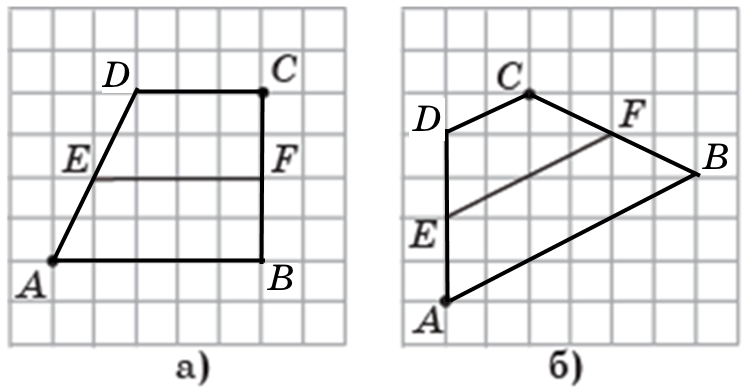 [Speaker Notes: В режиме слайдов ответы появляются после кликанья мышкой]
3. Средняя линия трапеции равна 30 см, а меньшее основание равно 20 см. Найдите большее основание.
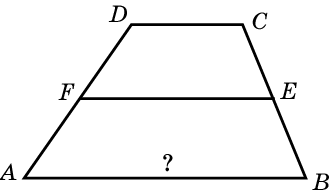 [Speaker Notes: В режиме слайдов ответы появляются после кликанья мышкой]
Ответ: 40 см
4. Основания трапеции относятся как 5:2, а их разность равна 18 см. Найдите среднюю линию трапеции.
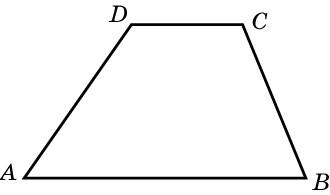 [Speaker Notes: В режиме слайдов ответы появляются после кликанья мышкой]
Ответ: 21 см.
5. Основания трапеции равны 4 см и 10 см. Найдите отрезки, на которые делит среднюю линию этой трапеции одна из её диагоналей.
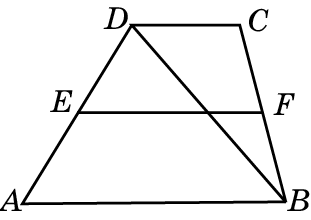 [Speaker Notes: В режиме слайдов ответы появляются после кликанья мышкой]
Ответ: 2 см и 5 см.
6.  Основания трапеции ABCD равны 6 и 4. Найдите отрезки, на которые диагонали этой трапеции делят её среднюю линию EF.
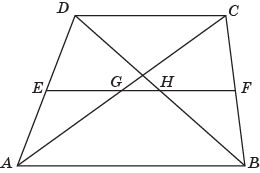 [Speaker Notes: В режиме слайдов ответы появляются после кликанья мышкой]
Ответ: 2, 1, 2.
7. В треугольнике АВС сторона ВС разделена на четыре равные части и через полученные точки деления проведены прямые, параллельные стороне АВ, равной 18 см. Найдите отрезки этих прямых, заключенные внутри треугольника.
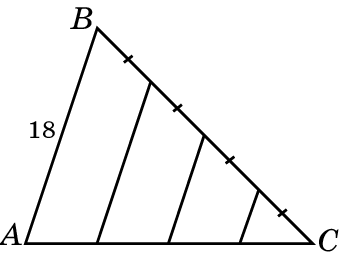 [Speaker Notes: В режиме слайдов ответы появляются после кликанья мышкой]
Ответ: 13,5; 9; 4,5.
8. Основания трапеции равны 14 см и 20 см. Одна из боковых сторон разделена на три равные части и через точки деления проведены прямые, параллельные основаниям трапеции. Найдите отрезки этих прямых, заключенные внутри трапеции.
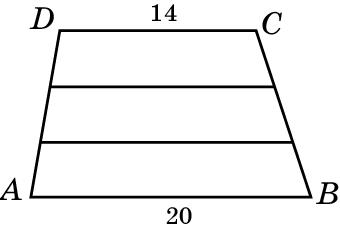 [Speaker Notes: В режиме слайдов ответы появляются после кликанья мышкой]
Ответ: 18 см и 16 см.
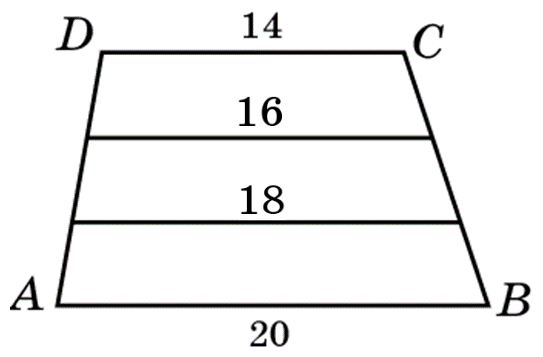 [Speaker Notes: В режиме слайдов ответы появляются после кликанья мышкой]
9. Может ли средняя линия трапеции пройти через точку пересечения диагоналей?
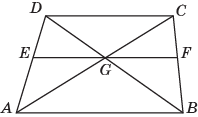 [Speaker Notes: В режиме слайдов ответы появляются после кликанья мышкой]
Решение. Нет. Действительно, пусть ABCD – трапеция, EF – средняя линия, G – её точка пересечения с диагоналями. Тогда EG – средняя линия треугольника ABD и, следовательно, равна половине AB. GF – средняя линия треугольника ABC, следовательно, равна половине AB. Значит, средняя линия EF равна AB. Следовательно, четырёхугольник ABCD – параллелограммом.
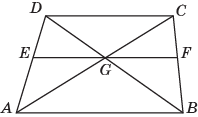 [Speaker Notes: В режиме слайдов ответы появляются после кликанья мышкой]
III. Теорема Фалеса
1. С помощью линейки разделите отрезок AB на три равные части.
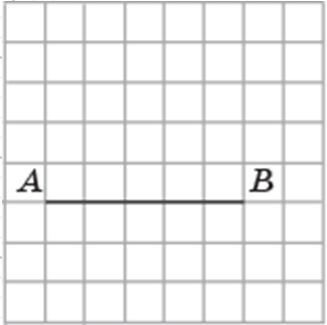 [Speaker Notes: В режиме слайдов ответы появляются после кликанья мышкой]
Ответ.
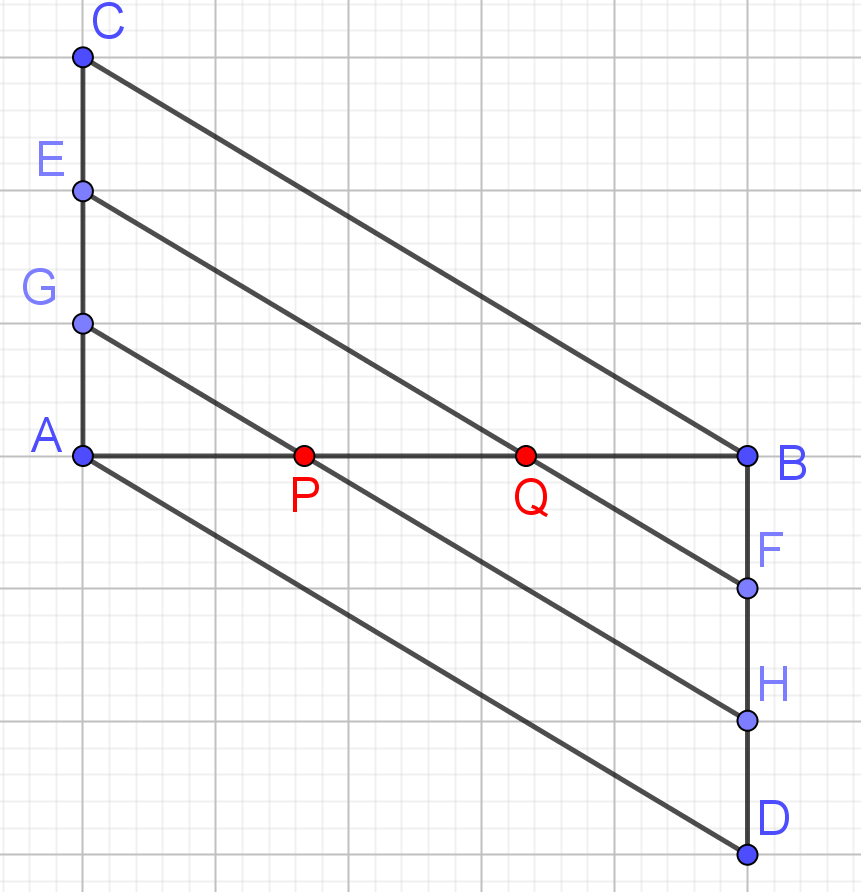 [Speaker Notes: В режиме слайдов ответы появляются после кликанья мышкой]
2. С помощью линейки разделите отрезок AB на пять равных частей.
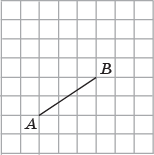 [Speaker Notes: В режиме слайдов ответы появляются после кликанья мышкой]
Ответ.
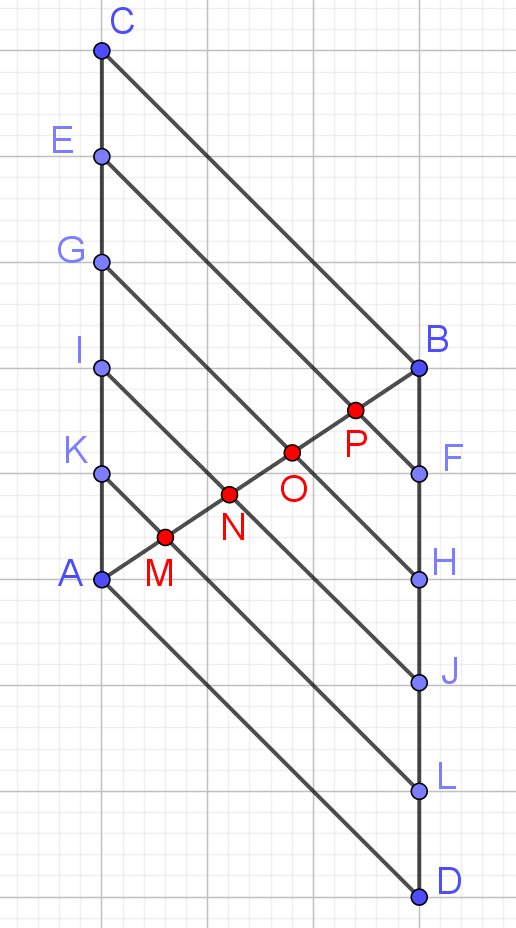 [Speaker Notes: В режиме слайдов ответы появляются после кликанья мышкой]
3. Стороны угла с вершиной O пересечены двумя параллельными прямыми в точках A, C и B, D соответственно. Найдите BD, если OA = 6, AC = 12 и OB = 5.
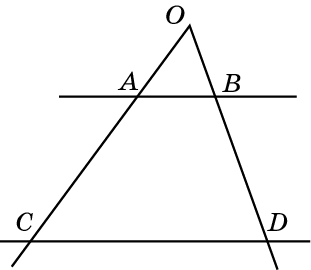 [Speaker Notes: В режиме слайдов ответы появляются после кликанья мышкой]
Ответ. 10.
4. Стороны угла с вершиной O пересечены двумя параллельными прямыми в точках A, C и B, D соответственно. Найдите OA, если OC = 24 и OB : OD = 2 : 3.
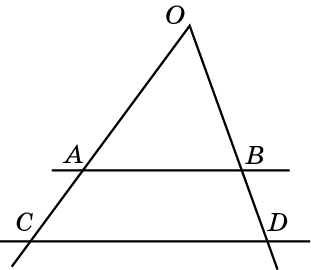 [Speaker Notes: В режиме слайдов ответы появляются после кликанья мышкой]
Ответ. 16.
5. Докажите, что медианы треугольника точкой их пересечения делятся в отношении 2:1, считая от вершины.
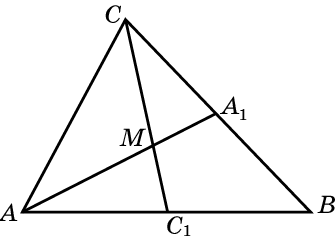 [Speaker Notes: В режиме слайдов ответы появляются после кликанья мышкой]
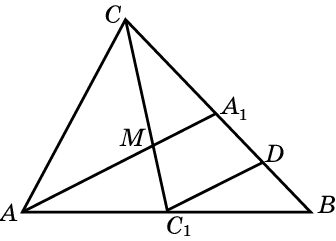 [Speaker Notes: В режиме слайдов ответы появляются после кликанья мышкой]
6. В параллелограмме ABCD точки E и F – середины сторон соответственно CD и AD. Отрезки AE и BF пересекаются в точке G. Найдите отношение AG : GE.
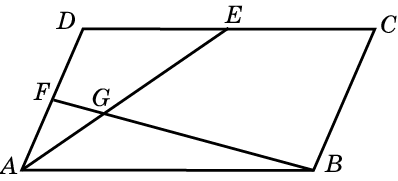 [Speaker Notes: В режиме слайдов ответы появляются после кликанья мышкой]
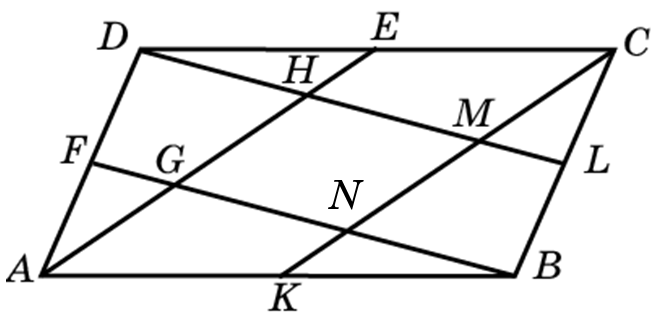 [Speaker Notes: В режиме слайдов ответы появляются после кликанья мышкой]
7. В треугольнике ABC биссектриса AD делит сторону BC в отношении 2:1. В каком отношении делит эту биссектрису медиана CE?
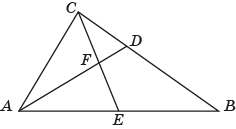 [Speaker Notes: В режиме слайдов ответы появляются после кликанья мышкой]
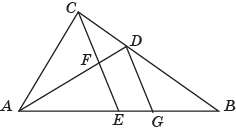 [Speaker Notes: В режиме слайдов ответы появляются после кликанья мышкой]
8. На продолжении стороны AB треугольника ABC взята точка D, AB = BD. Через неё и середину E стороны AC проведена прямая, пересекающая сторону BC в точке F. Найдите отношение BF : FC.
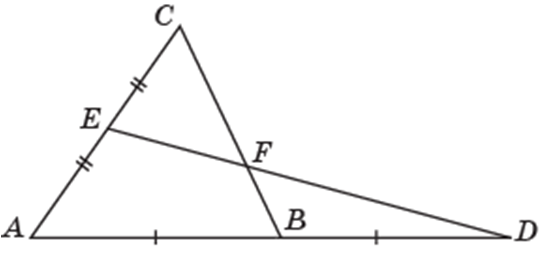 [Speaker Notes: В режиме слайдов ответы появляются после кликанья мышкой]
Решение. Через точку B проведём прямую, параллельную DE. Обозначим G её точку пересечения со стороной AC. Тогда BF : FC = GE : EC = 1 : 2.
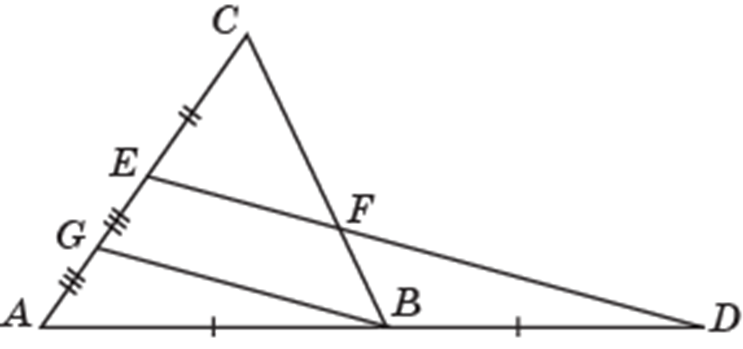 [Speaker Notes: В режиме слайдов ответы появляются после кликанья мышкой]
9. Точка A1 делит сторону BC треугольника ABC в отношении 1:2. Точка B1 делит сторону AC в отношении 2:1. Прямая A1B1 пересекает продолжение стороны AB в точке C1. Найдите отношение AB:BC1.
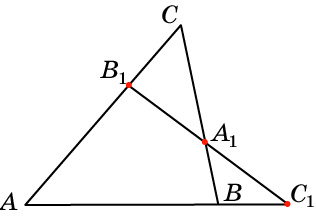 [Speaker Notes: В режиме слайдов ответы появляются после кликанья мышкой]
Решение. Через точку B проведём прямую, параллельную B1C1. Обозначим D её точку пересечения со стороной AC. Тогда DB1 : B1C = 1 : 2. AD : DB1 = 3 : 1. Следовательно, AB : BC1 = 3 : 1.
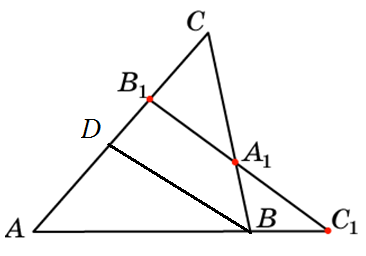 [Speaker Notes: В режиме слайдов ответы появляются после кликанья мышкой]
10 (ОГЭ). Площадь треугольника ABC равна 40. Биссектриса AD пересекает медиану BK в точке E, при этом BD : CD = 3 : 2. Найдите площадь четырёхугольника EDCK.
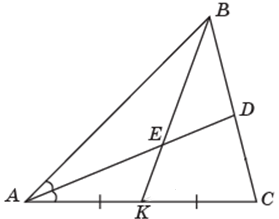 [Speaker Notes: В режиме слайдов ответы появляются после кликанья мышкой]
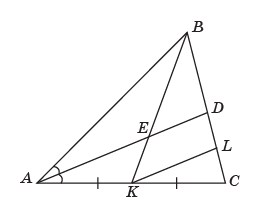 [Speaker Notes: В режиме слайдов ответы появляются после кликанья мышкой]
11. (Олимпиада). Точки A1, B1, C1 делят соответственно стороны BC, CA, AB треугольника ABC в отношении 1:2. Найдите площадь треугольника A’B’C’, ограниченного прямыми AA1, BB1, CC1, если площадь треугольника ABC равна 1.
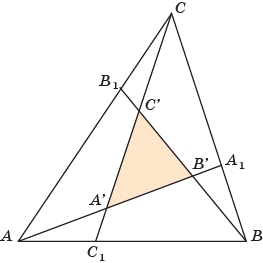 [Speaker Notes: В режиме слайдов ответы появляются после кликанья мышкой]
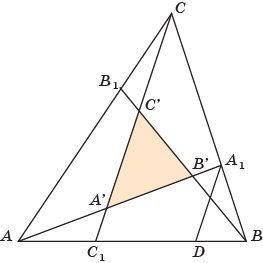 [Speaker Notes: В режиме слайдов ответы появляются после кликанья мышкой]